Panel Discussion:
 Operating the IMS in the framework of the International System of Units (SI)

Moderator: Richard Barham
Director, Acoustic Sensor Networks
Pa2.8-908
20 June 2023
Panel discussion: 
Operating the IMS within the framework of the International System of Units (SI)
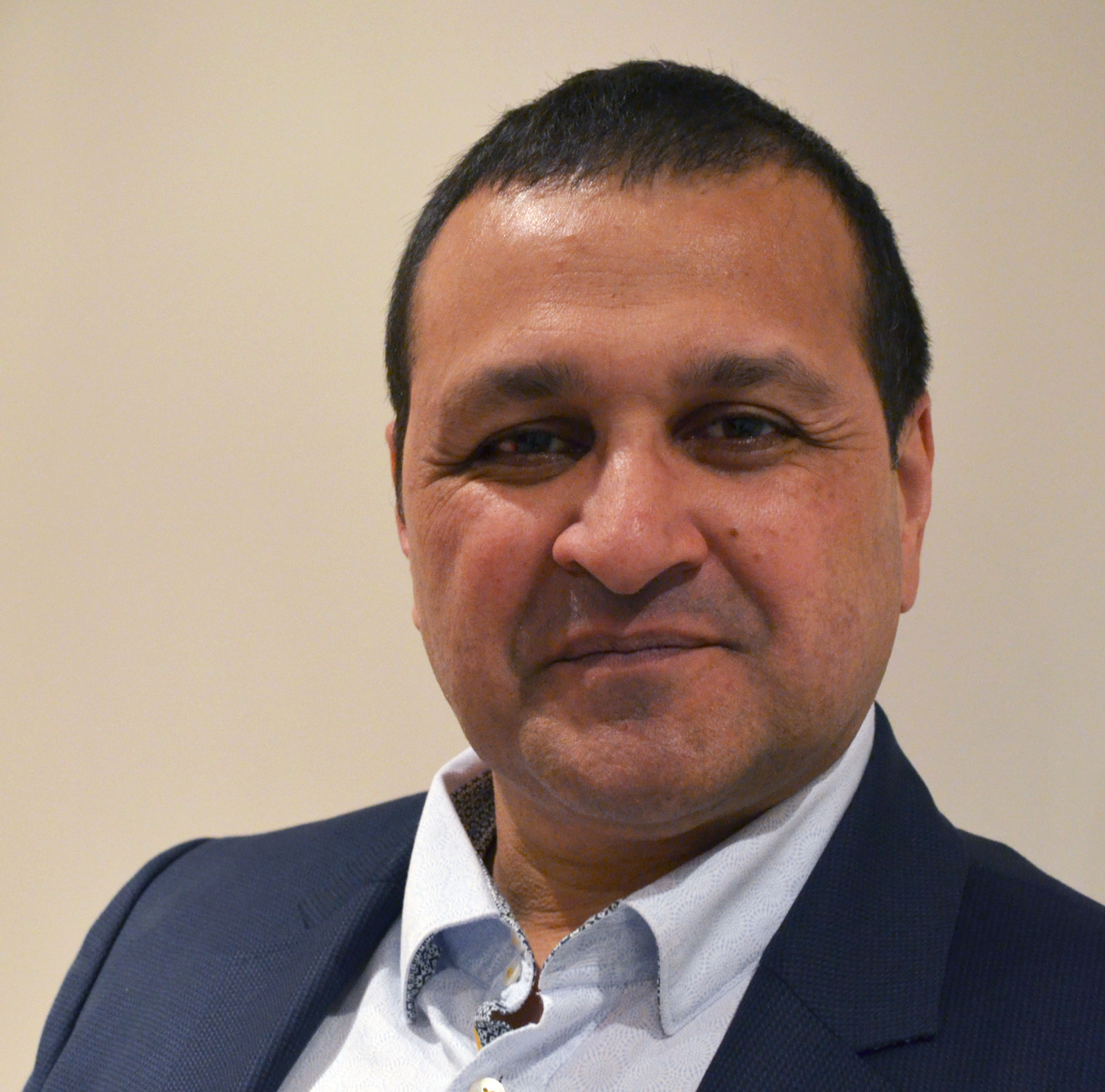 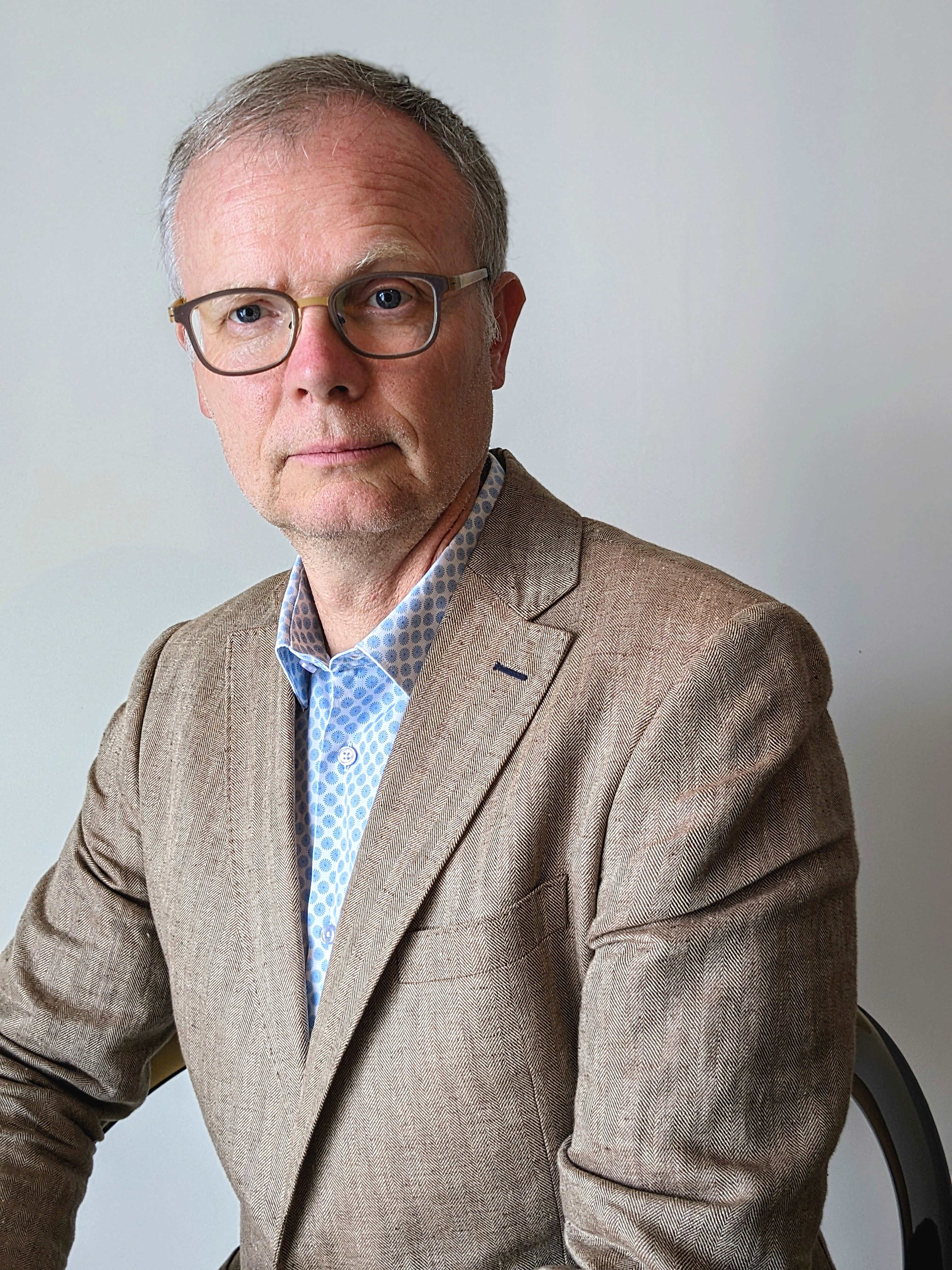 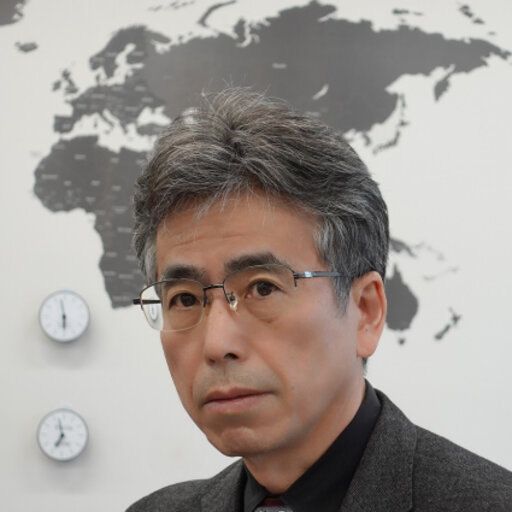 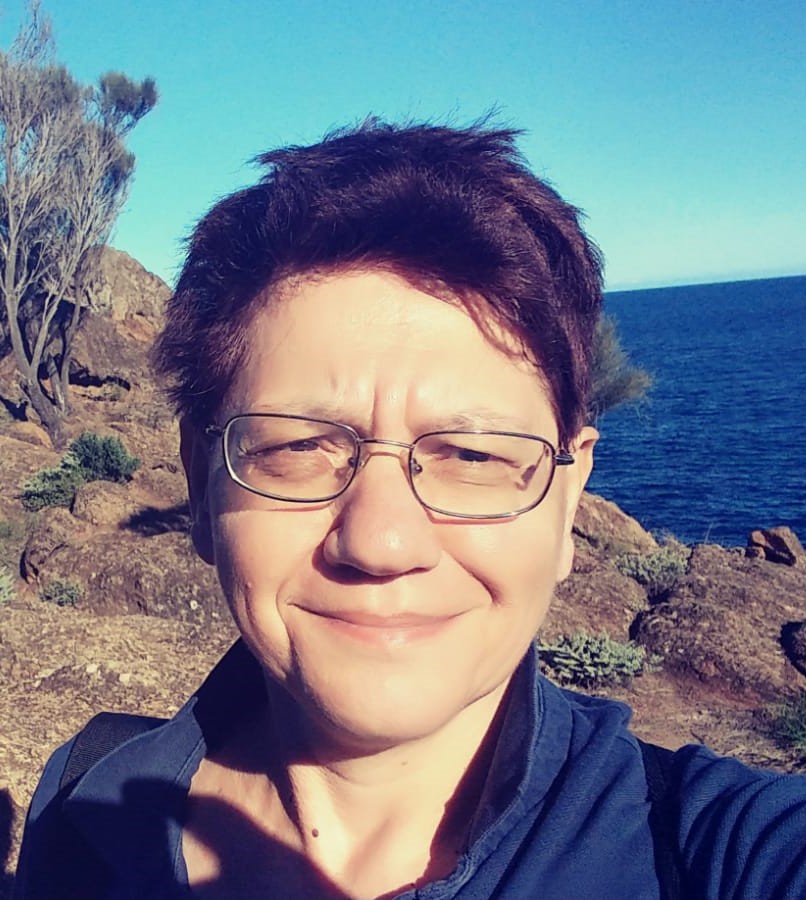 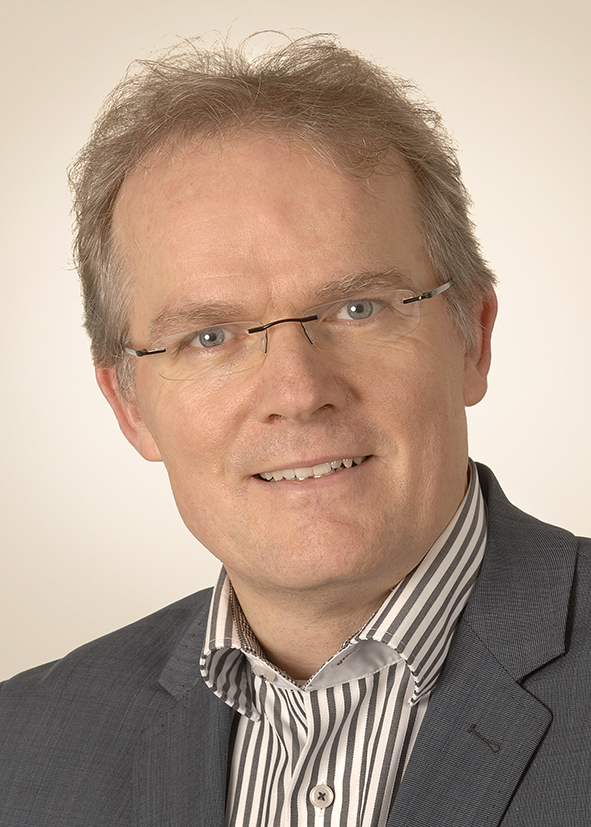 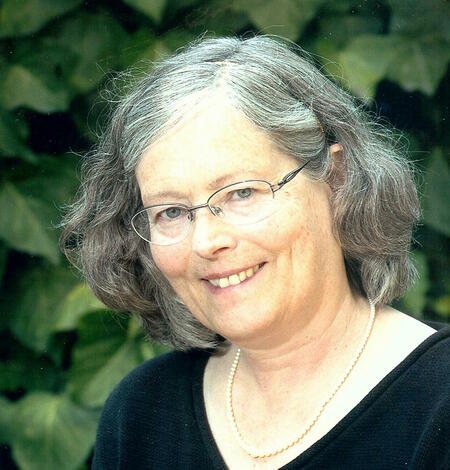 Dr Takashi Usuda
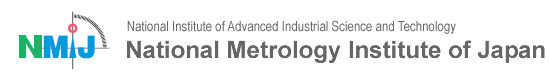 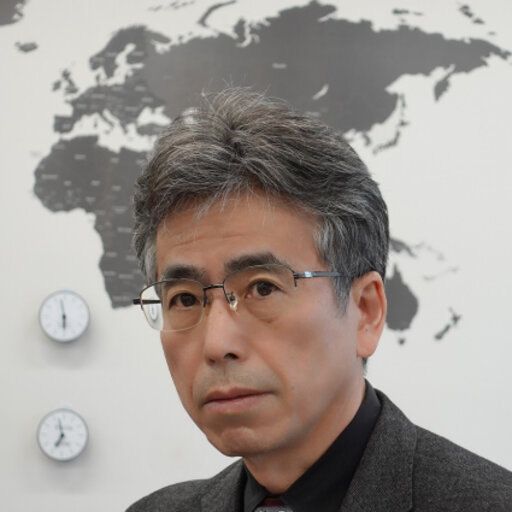 Director General at National Institute of Advanced Industrial Science and Technology, Japan
Secretary of the International Committee for Weights and Measures (CIPM)
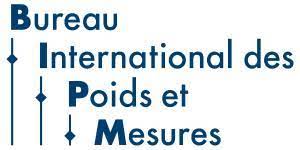 Former President of the BIPM Consultative Committee for Acoustics, Ultrasound and Vibration (CCAUV)
Dr Lind Gee
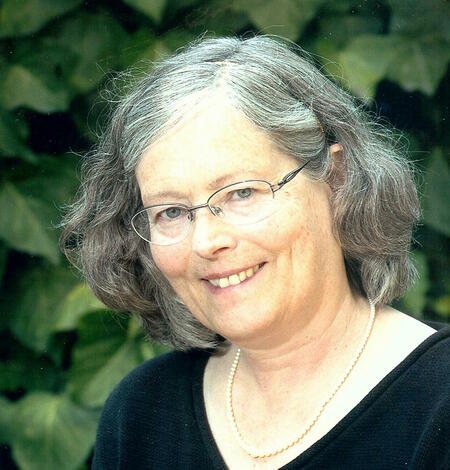 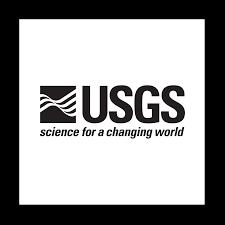 United States Geological Survey (USGS), Retired
Dr Svetlana Nikolova
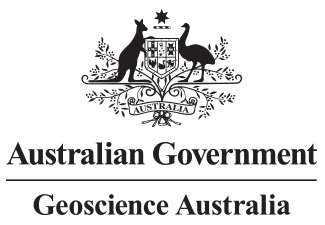 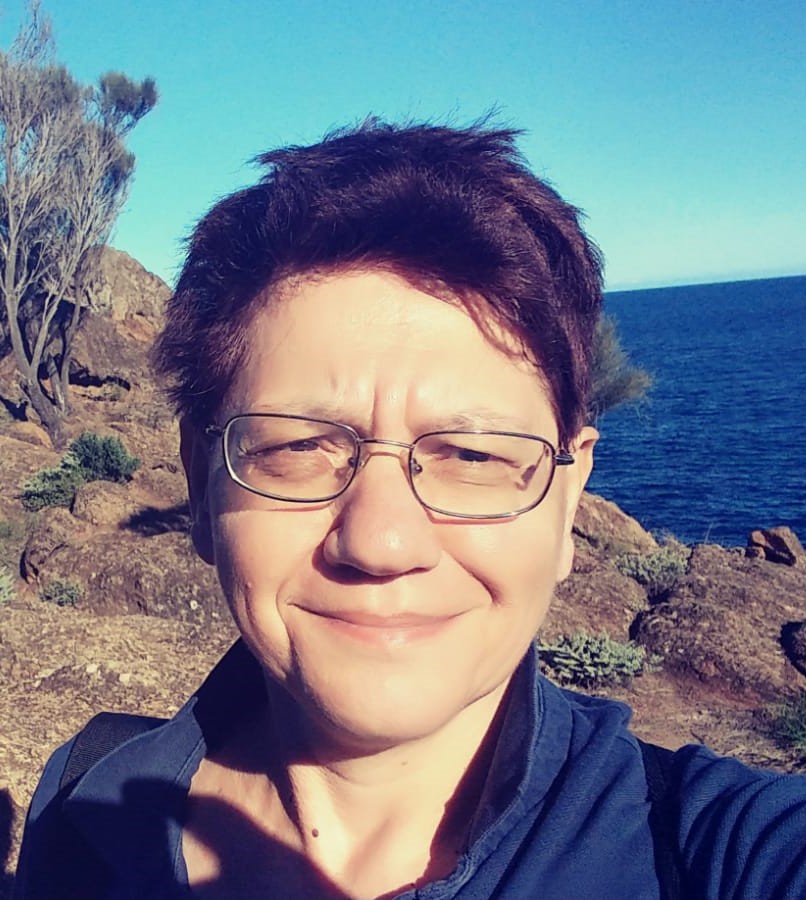 Seismologist, Nuclear Monitoring Section, Geoscience Australia.
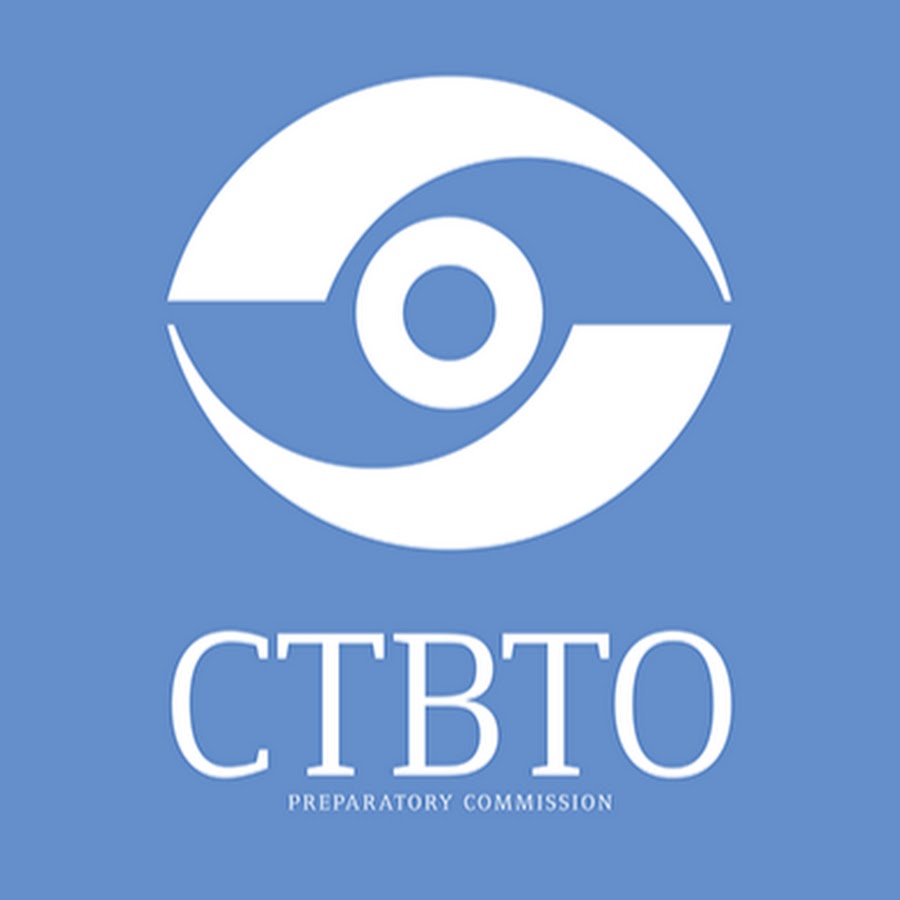 Formerly,
Unit Head, Monitoring Facilities Operations, Operations Section IDC, CTBTO
Senior Scientist, National Institute of Geophysics, Geodesy and Geography, Bulgarian Academy of Sciences
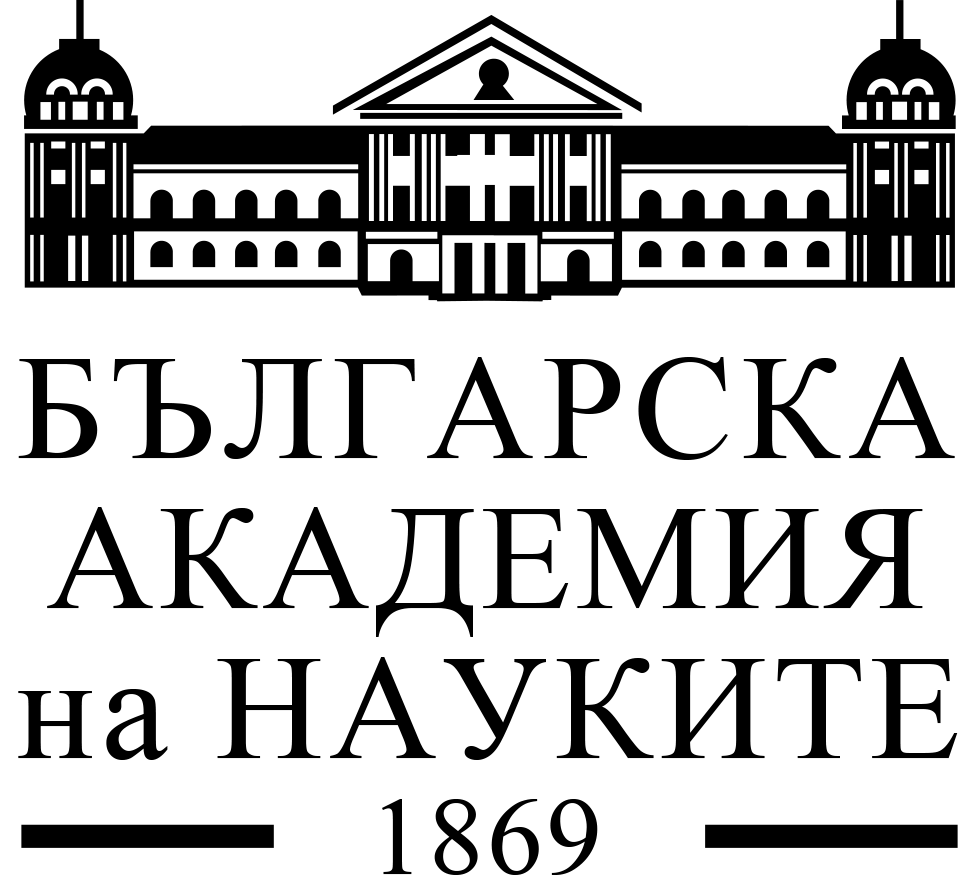 Dr Franck Larsonnier
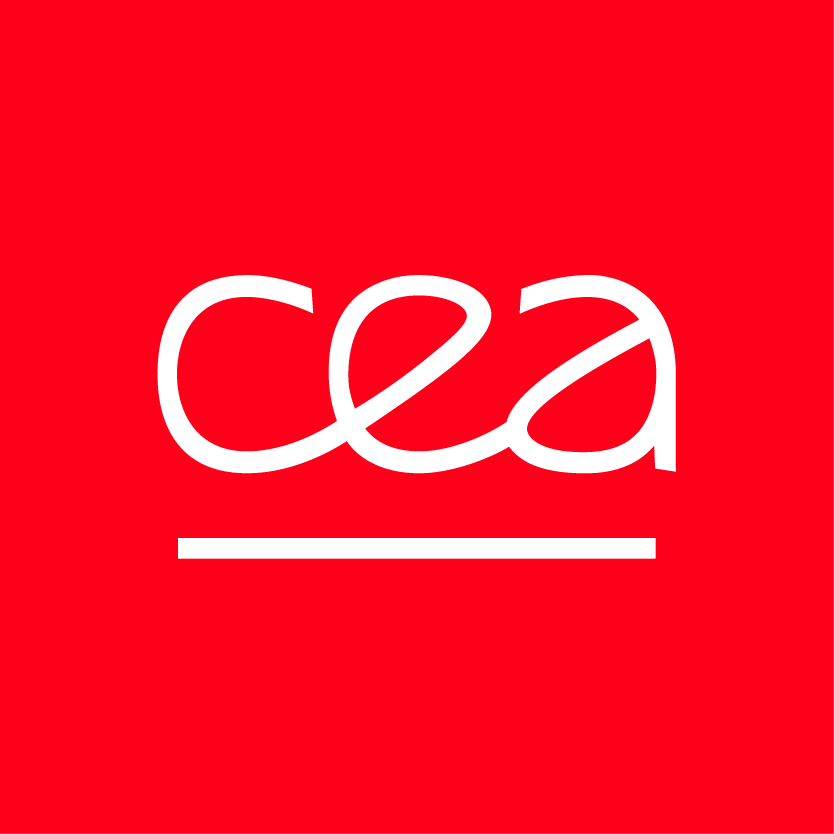 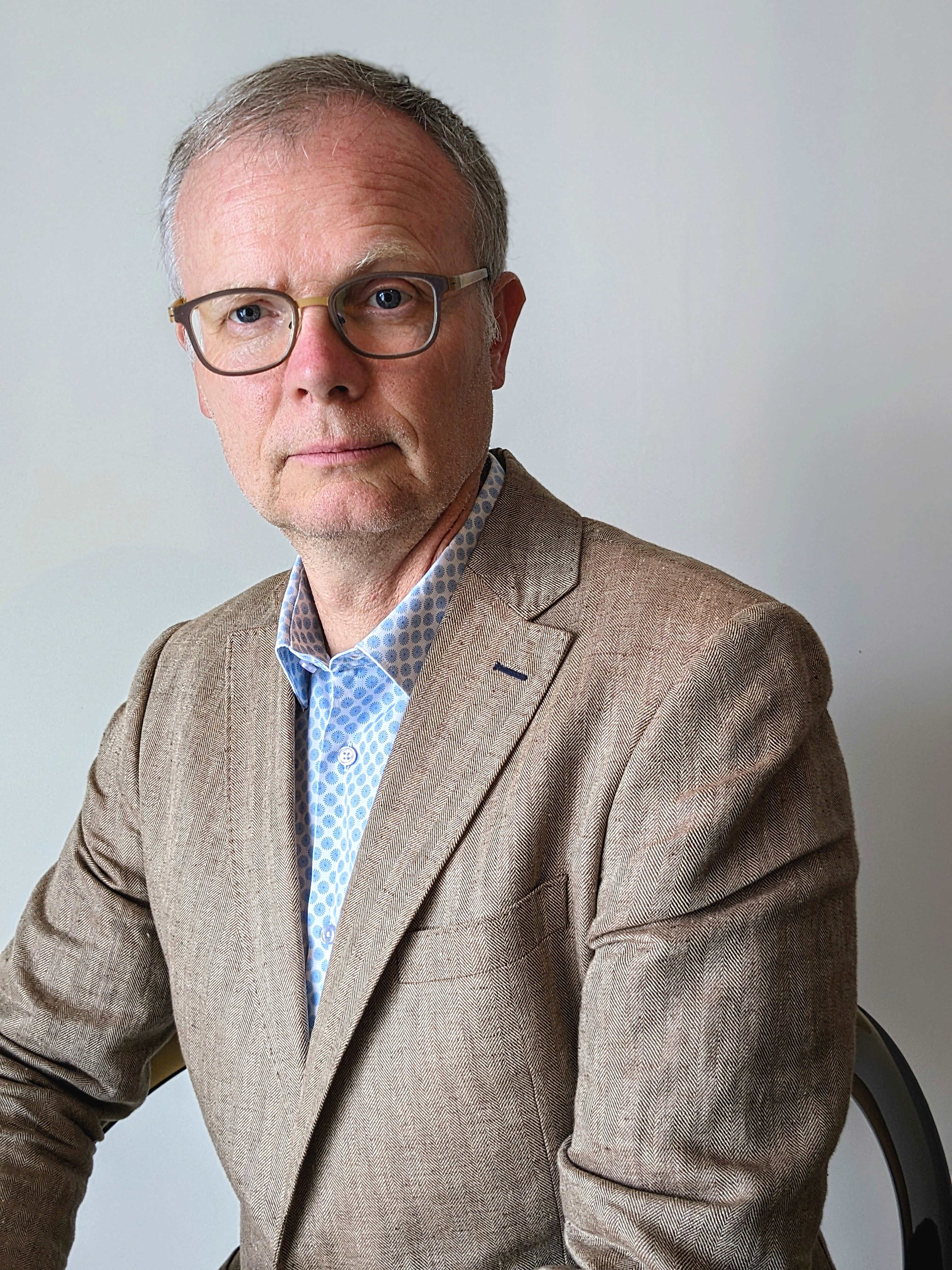 Quality and metrology in geoscience manager at the Commissariat à l’énergie atomique et aux énergies alternatives (CEA), France
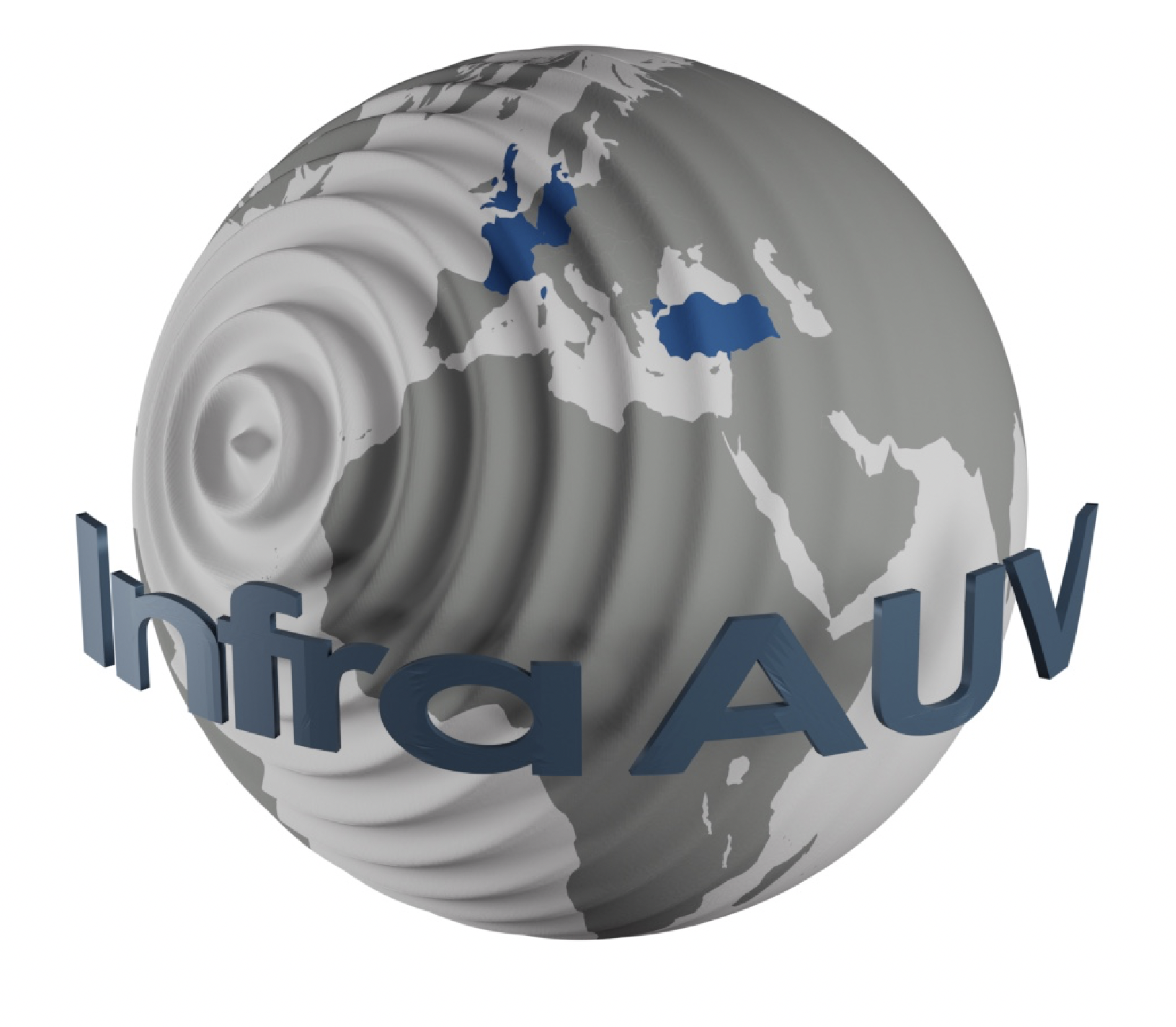 Member of EMPIR Project Infra-AUV – Metrology for low-frequency sound and vibration
Dr Thomas Bruns
Head of Acoustics and Dynamics Department at the Physikalisch-Technische Bundesanstalt (PTB), Germany
Convenor of:  EURAMET/TC-AUV/SC-Vibration
	        ISO/TC 108/WG 34
Delegate to the Consultative Committee for AUV (CCAUV) at the BIPM

Co-ordinator of EMPIR Project Infra-AUV – Metrology for low-frequency sound and vibration

Personal Interest in dynamic measurement of mechanical quantities
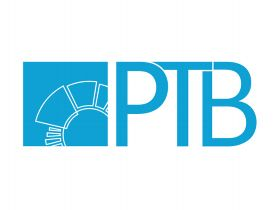 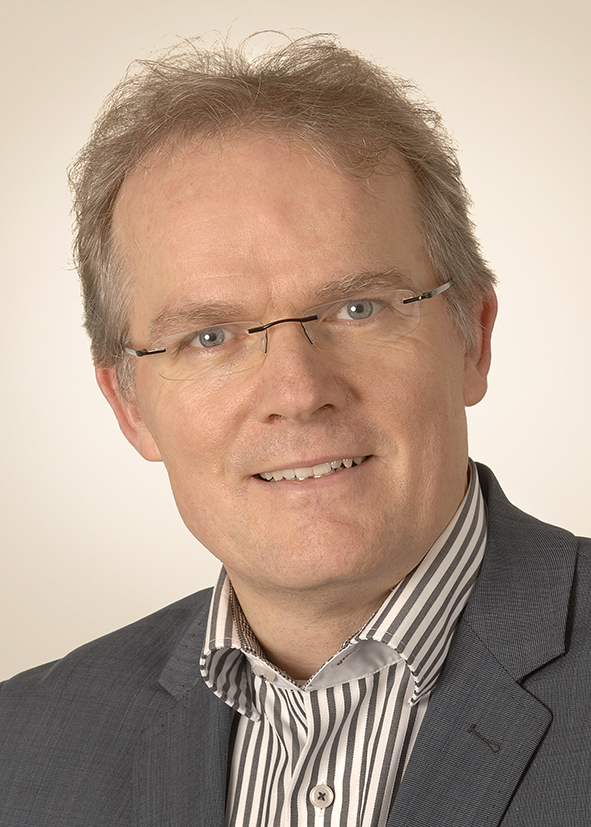 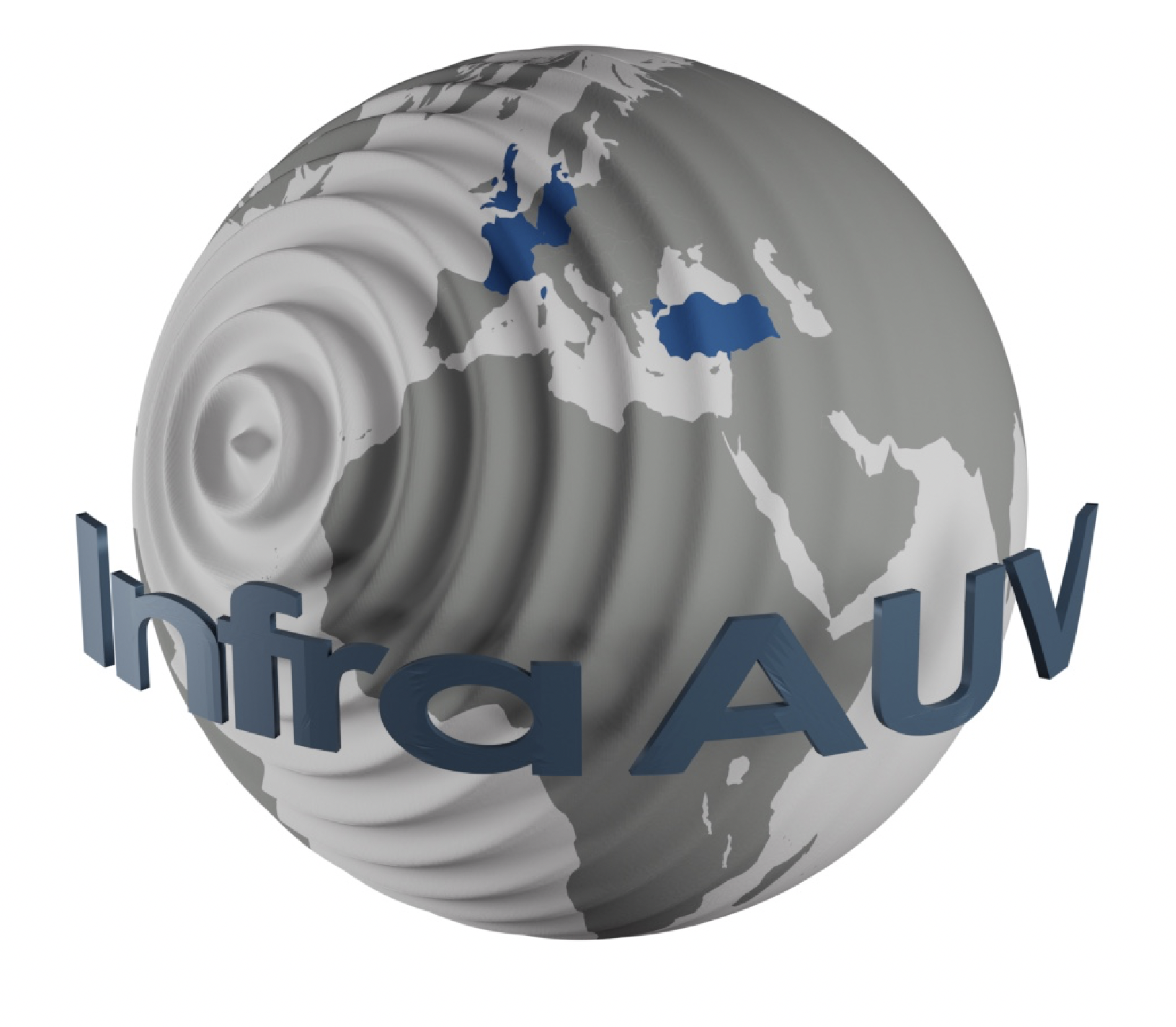